Возобновляемые источники энергии
    
Лекция 4.2:
 Основы ветроэнергетики. Распределение скорости ветрового потока
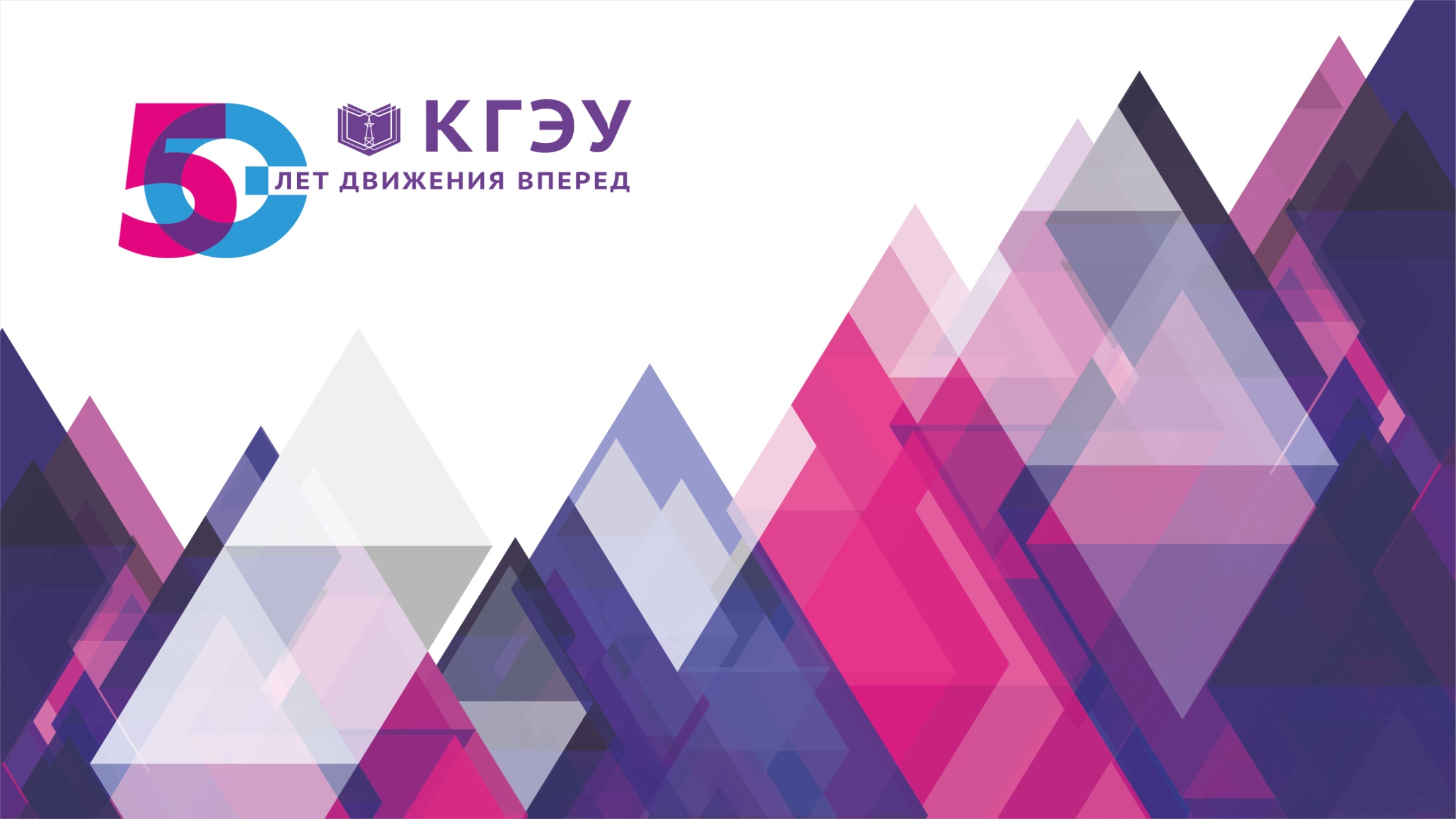 Распределение скорости ветрового потока
Современная практика математического моделирования профиля скорости ветрового потока в приземном слое располагает следующими видами интерполяций:
степенной;
линейной;
логарифмической.
 
Степенная интерполяция использует выражение вида:
где VФ — скорость на высоте наблюдения (обычно на стандартной высоте флюгера метеоплощадки, как правило zФ = 10…12 м); z — высота, на которой требуется определить скорость ветрового потока; α — показатель профиля.
где Z0 — высота шероховатости, м, показывающая на какой высоте средняя скорость ветрового потока равна 0
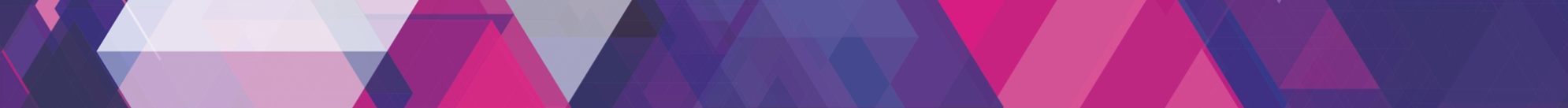 2
Линейная интерполяция использует зависимость вида:
где а и b — эмпирические параметры, не связанные друг с другом зависимостями, а зависящие от различных термических стратификаций и физико-географических условий местности.
Логарифмическая интерполяция, согласно теории Монина-Обухова для безразличной стратификации имеет вид:
где V* – масштаб скорости, равный
τ — вектор касательного напряжения в горизонтальной плоскости;
k — постоянная Кармана, равная 0,4.
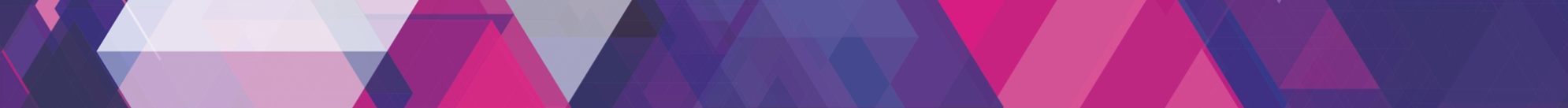 3
Влияние высоты шероховатости на профиль ветрового потока
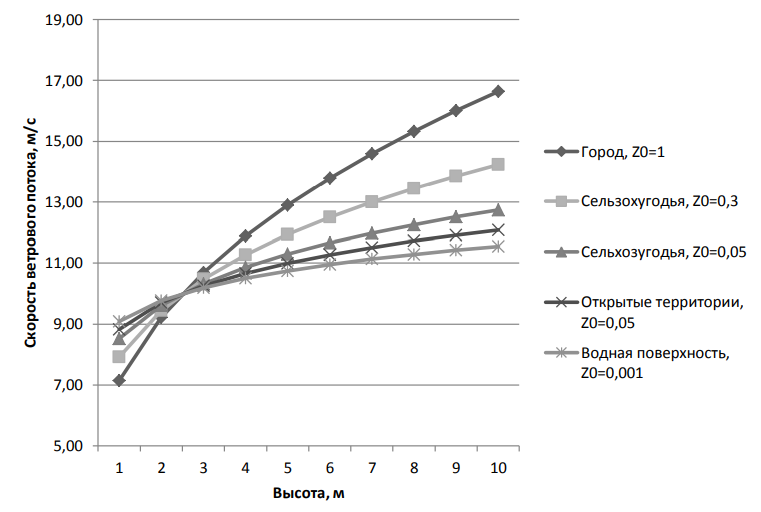 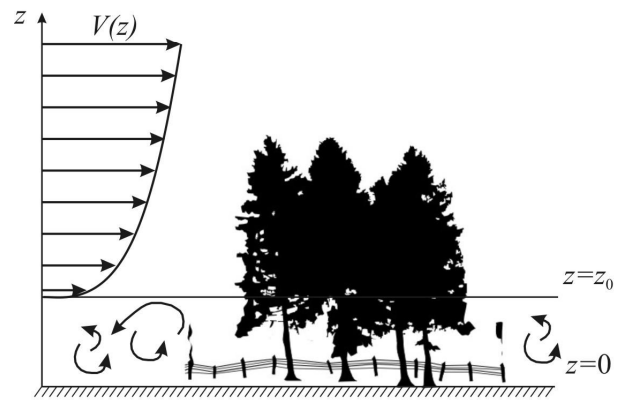 Влияние z0 на вертикальный профиль скорости ветрового потока
Качественная характеристика высоты шероховатости
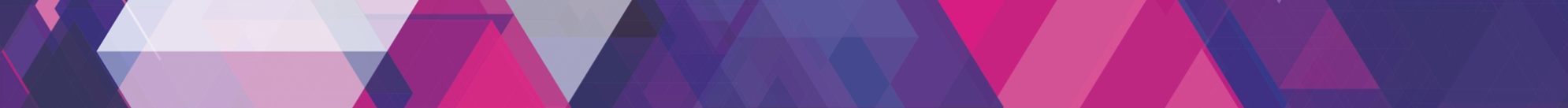 4
Высота шероховатости
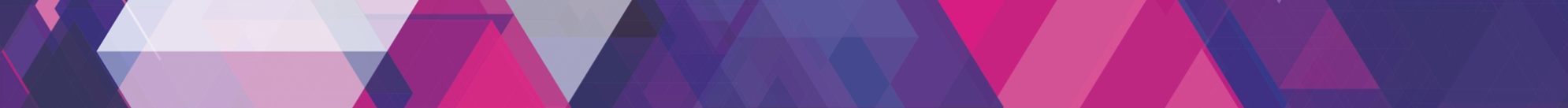 5
Плотность воздуха
Ещё одним важным параметром для расчёта ВЭУ является плотность воздуха, формирующего ветровой поток. Плотность воздуха может оказать заметное влияние на мощность ветрового потока. Как отмечалось выше, для НУ (атмосферное давление 101325 Па = 760 мм рт. ст., температура воздуха 273,15° K = 0° C) плотность воздуха составляет 1,225 кг/м3. Непосредственно на месте её можно определить по формуле:
где PАТМ — атмосферное давление, Па; Т — абсолютная температура, °К; R — газовая постоянная сухого воздуха, 287,05 Дж/(кг·К). Анализ разнообразных природно-климатических условий показал, что в холодных районах плотность воздуха, может быть, выше принимаемого при НУ значения и может составлять 1,6 кг/м3, а в районах с тёплым и влажным воздухом ρ может снижаться до 1,1 кг/м3.
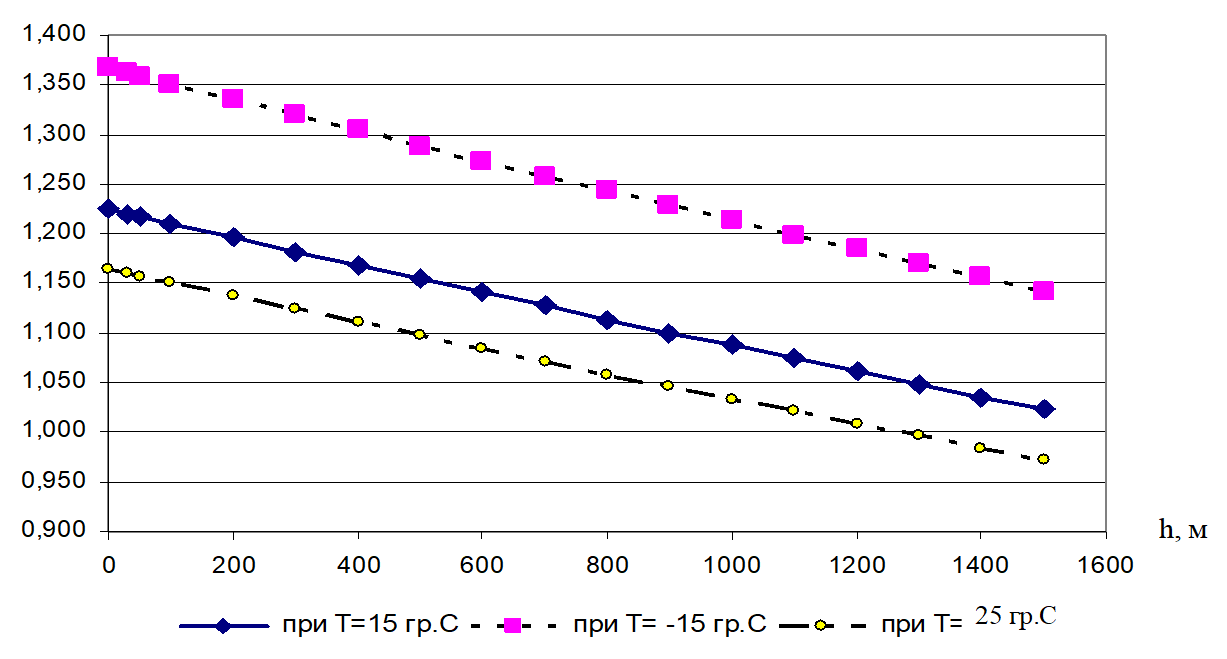 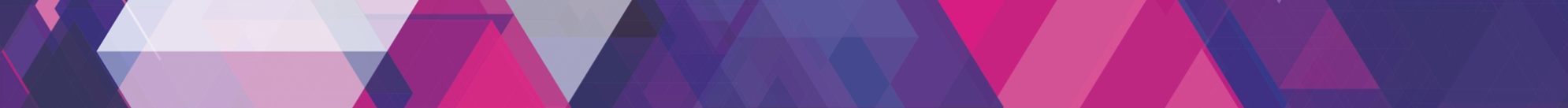 6
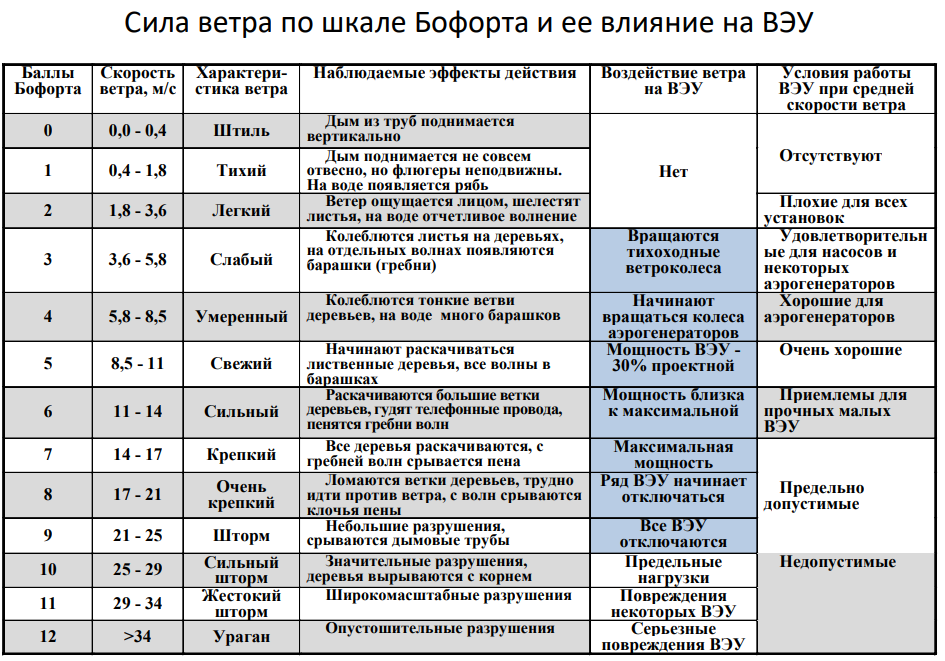 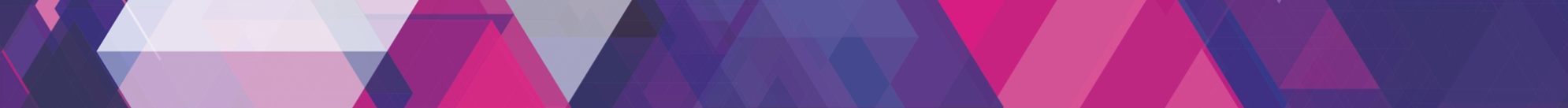 7
Карта ветров России
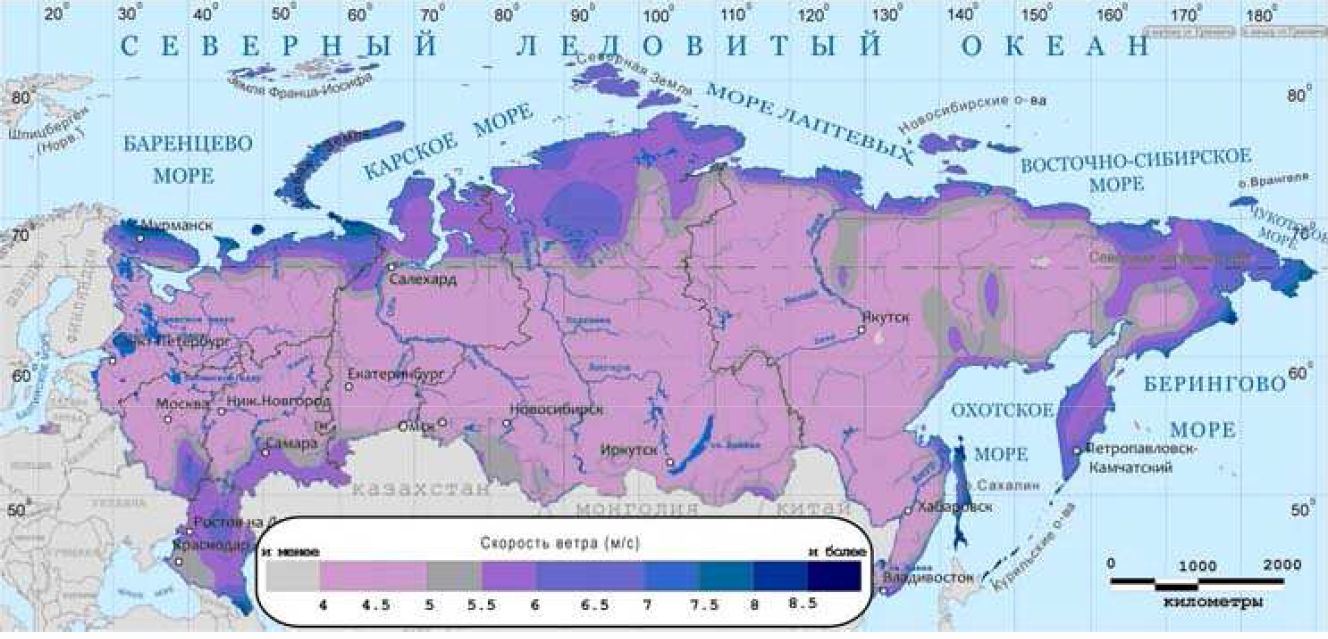 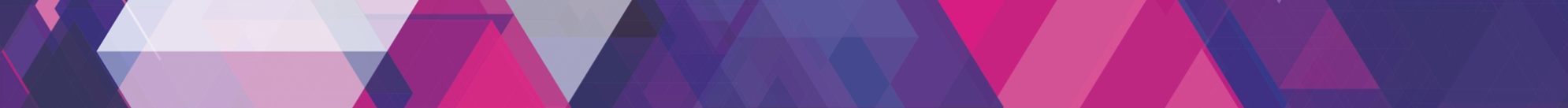 8
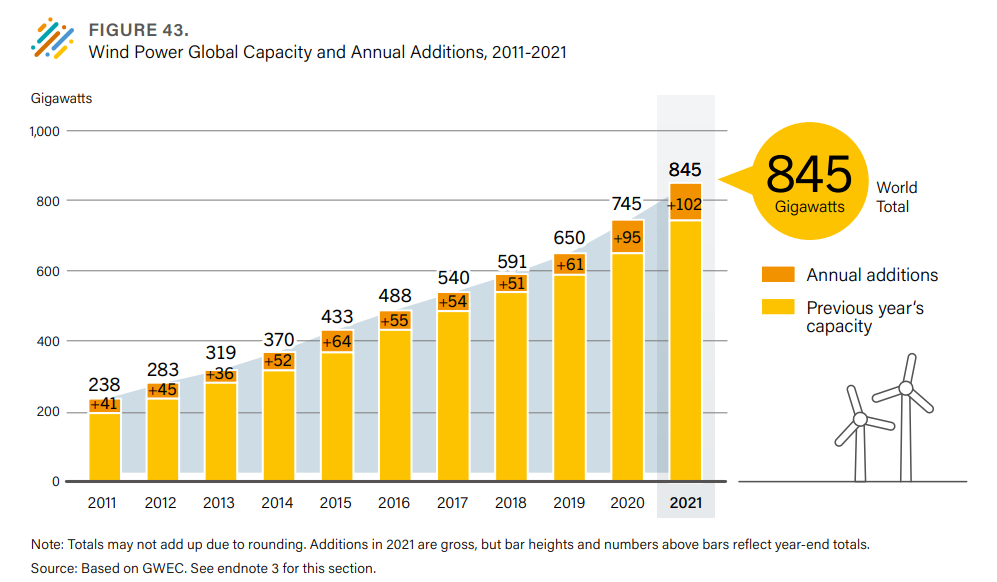 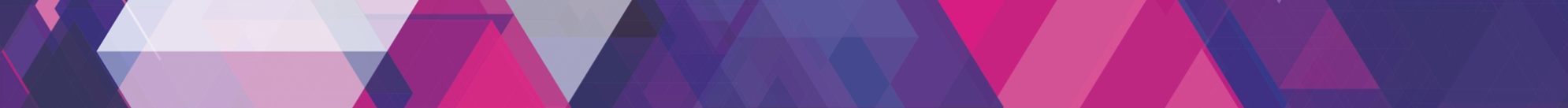 9
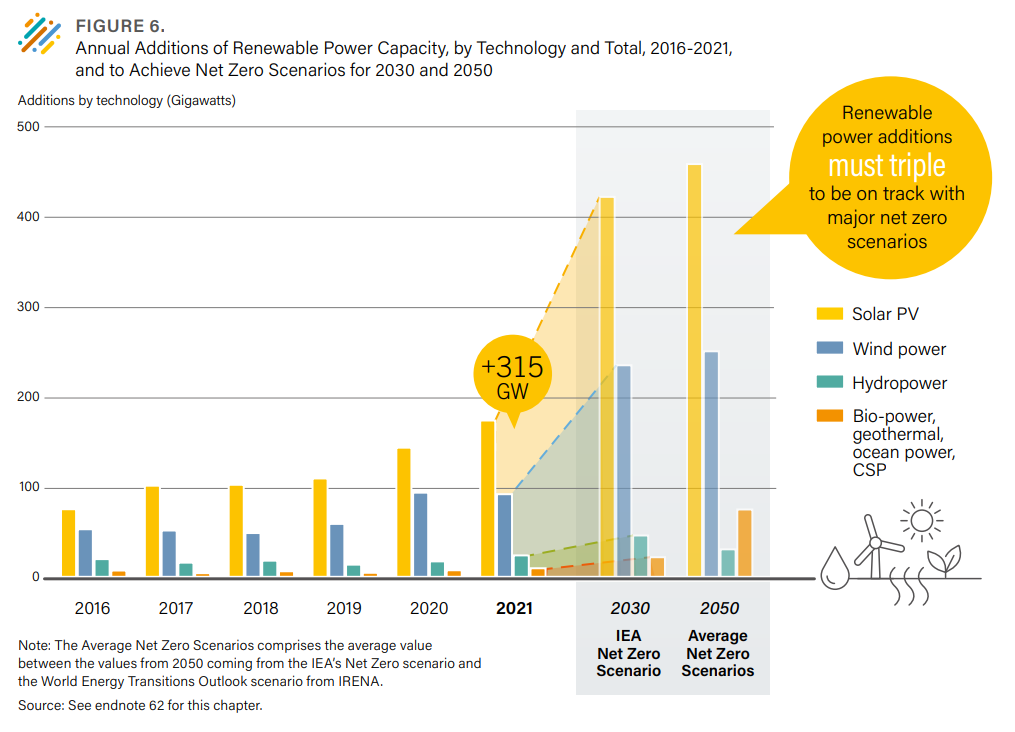 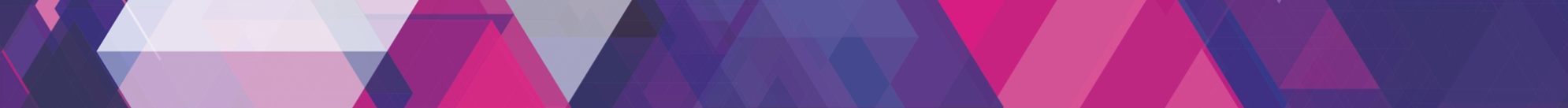 10
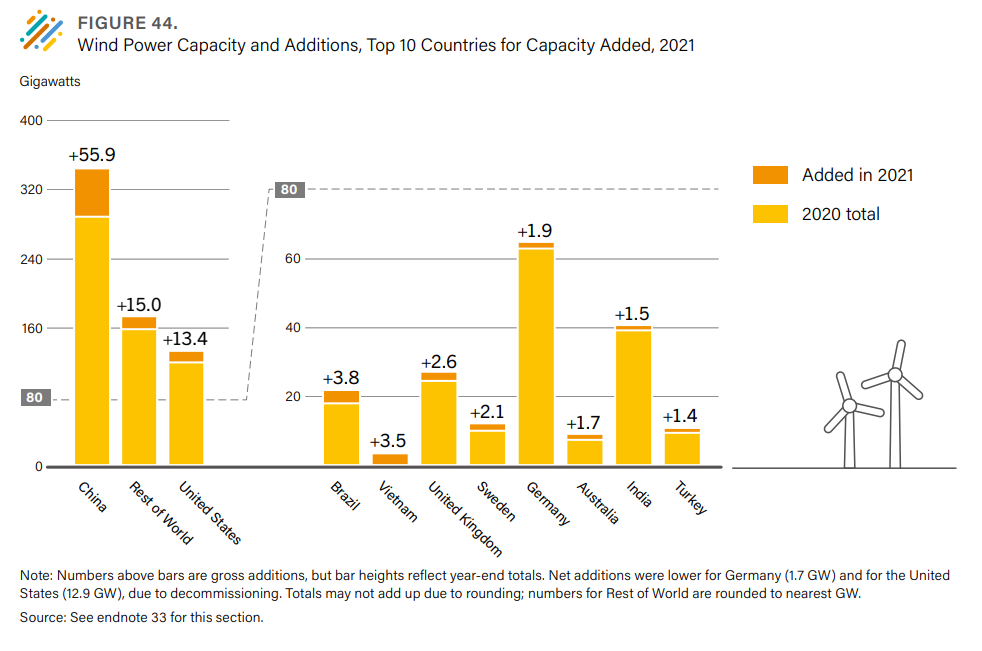 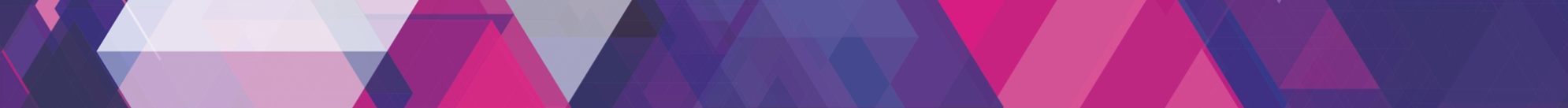 11